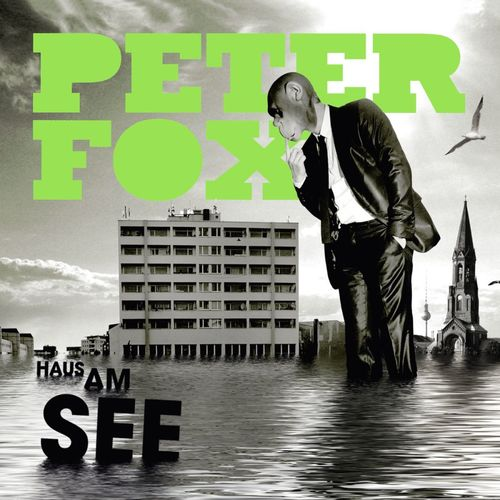 Haus am See
Kursleiterin: Qu, Panpan
Teilnehmer
Datum: 31.05.2023
Was machen wir heute
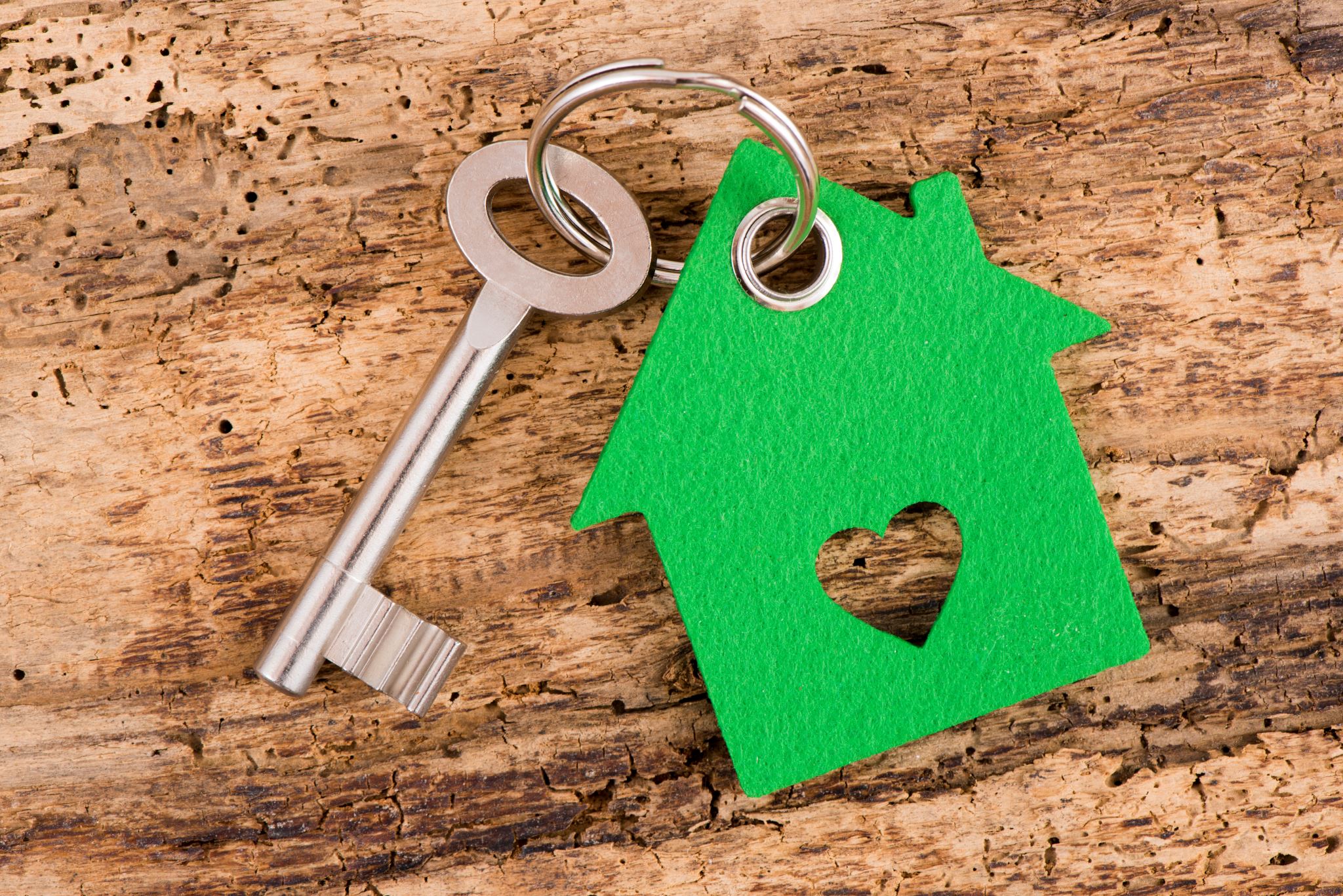 Haus am See - Kennenlernen
Vermutung --- Was für ein Haus könnte es sein?

altes, kleines, ... 

https://www.youtube.com/watch?v=X9CZWROyqSE
Eindruck --- Was für Eindruck hast du?
Melodie:
wenig bewegt, stark bewegt...
sprunghaft, große/kleine Sprünge, schrittweise...
gesanglich, spielerisch, instrumental...
Rhythmus:
ruhig, hektisch, gleichförmig, fortwährend bewegt, Tanzrhythmus, galoppierend...
Takt/Tempo: 
wechselnd, gleichbleibend..

Gefühl: ...
Ich suche neues Land mit unbekannten Straßen
Fremde Gesichter und keiner kennt mein'n Namen
Alles gewinn'n beim Spiel mit gezinkten Karten
Alles verlieren, Gott hat einen harten linken Haken

Ich grabe Schätze aus in Schnee und Sand (huch)
Und Frauen rauben mir jeden Verstand
Doch irgendwann werd ich vom ____ verfolgt, mh-mh
Und komm zurück mit beiden Taschen voll Gold

Ich lad die alten _____ und Verwandten ein (whou)
Und alle fang'n vor Freude an zu wein'n
Wir grillen, die Mamas kochen und wir saufen Schnaps
Und feiern eine Woche jede Nacht
....
....

Hier bin ich geboren, hier werd ich ______ .
Hab taube Ohren, 'n weißen Bart und sitz im Garten
Meine 100 Enkel spielen Cricket aufm Rasen
Wenn ich so daran denke, kann ich's eigentlich kaum erwarten
Hier bin ich geboren und laufe durch die Straßen
Kenn die Gesichter, jedes Haus und jeden Laden
Ich muss mal weg, kenn jede _______ hier beim Namen
Daumen raus, ich warte auf 'ne schicke Frau mit schnellem
Wagen

Die Sonne blendet, alles fliegt vorbei
Und die Welt hinter mir wird langsam _______
Doch die Welt vor mir ist für mich gemacht, mh-mh
Ich weiß, sie wartet und ich hol sie ab

Ich hab den Tag auf meiner Seite, ich hab Rückenwind
Ein Frauenchor am Straßenrand, der für mich singt
Ich lehne mich zurück und guck ins tiefe blau
Schließ die Augen und lauf einfach_______

Und am Ende der Straße steht ein Haus am See
________baumblätter liegen auf dem Weg
Ich hab 20 Kinder, meine Frau ist schön, mh
Alle komm'n vorbei, ich brauch nie rauszugehen (whou)
(Im Traum gesehen, das Haus am See)
Ich suche neues Land mit unbekannten Straßen
Fremde Gesichter und keiner kennt mein'n Namen
Alles gewinn'n beim Spiel mit gezinkten Karten
Alles verlieren, Gott hat einen harten linken Haken

Ich grabe Schätze aus in Schnee und Sand (huch)
Und Frauen rauben mir jeden Verstand
Doch irgendwann werd ich vom Glück verfolgt, mh-mh
Und komm zurück mit beiden Taschen voll Gold

Ich lad die alten Vögel und Verwandten ein (whou)
Und alle fang'n vor Freude an zu wein'n
Wir grillen, die Mamas kochen und wir saufen Schnaps
Und feiern eine Woche jede Nacht
....
....

Hier bin ich geboren, hier werd ich begraben .
Hab taube Ohren, 'n weißen Bart und sitz im Garten
Meine 100 Enkel spielen Cricket aufm Rasen
Wenn ich so daran denke, kann ich's eigentlich kaum erwarten
Hier bin ich geboren und laufe durch die Straßen
Kenn die Gesichter, jedes Haus und jeden Laden
Ich muss mal weg, kenn jede Taube hier beim Namen
Daumen raus, ich warte auf 'ne schicke Frau mit schnellem
Wagen

Die Sonne blendet, alles fliegt vorbei
Und die Welt hinter mir wird langsam klein
Doch die Welt vor mir ist für mich gemacht, mh-mh
Ich weiß, sie wartet und ich hol sie ab

Ich hab den Tag auf meiner Seite, ich hab Rückenwind
Ein Frauenchor am Straßenrand, der für mich singt
Ich lehne mich zurück und guck ins tiefe blau
Schließ die Augen und lauf einfach geradeaus

Und am Ende der Straße steht ein Haus am See
Orangenbaumblätter liegen auf dem Weg
Ich hab 20 Kinder, meine Frau ist schön, mh
Alle komm'n vorbei, ich brauch nie rauszugehen (whou)
(Im Traum gesehen, das Haus am See)
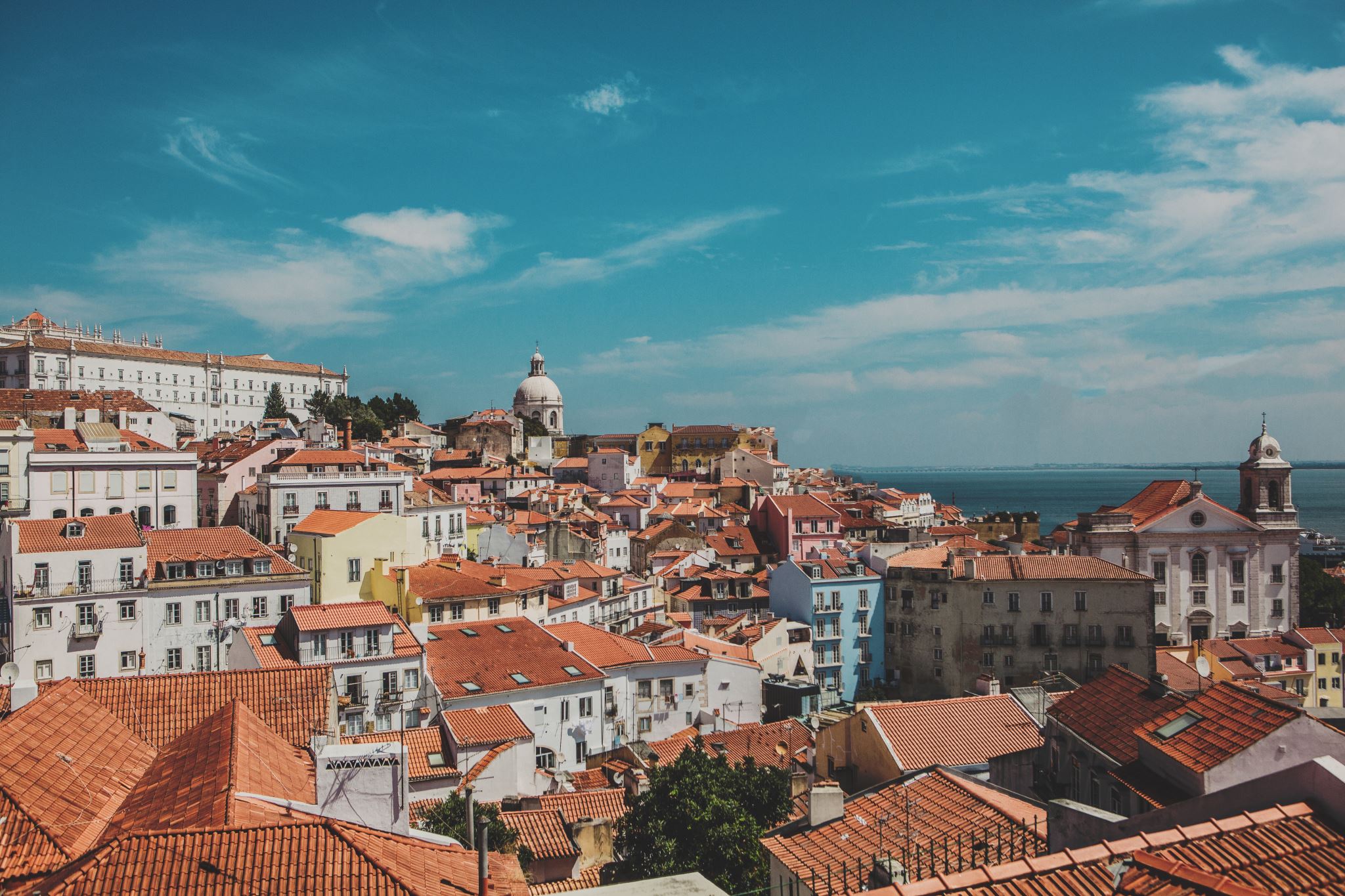 Worum geht es? Haus am See
Gruppenarbeit - Geschichte vom Lied
Gruppe 1  (Linke Seite) - Gruppe 2 (rechte Seite)

Frage: 
Erklärt, was für Geschichte in eurem Teil ist. 
Bei welchen Sätzen geht es um die Realität und welchen um Traum

Nach der Diskussion - Austauschen
Hier bin ich geboren und laufe durch die Straßen
Kenn die Gesichter, jedes Haus und jeden Laden
Ich muss mal weg, kenn jede Taube hier beim Namen
Daumen raus, ich warte auf 'ne schicke Frau mit schnellem
Wagen

Die Sonne blendet, alles fliegt vorbei
Und die Welt hinter mir wird langsam klein
Doch die Welt vor mir ist für mich gemacht, mh-mh
Ich weiß, sie wartet und ich hol sie ab

Ich hab den Tag auf meiner Seite, ich hab Rückenwind
Ein Frauenchor am Straßenrand, der für mich singt
Ich lehne mich zurück und guck ins tiefe blau
Schließ die Augen und lauf einfach geradeaus

Und am Ende der Straße steht ein Haus am See
Orangenbaumblätter liegen auf dem Weg
Ich hab 20 Kinder, meine Frau ist schön, mh
Alle komm'n vorbei, ich brauch nie rauszugehen (whou)
(Im Traum gesehen, das Haus am See)
Gruppe 1
Ich suche neues Land mit unbekannten Straßen
Fremde Gesichter und keiner kennt mein'n Namen
Alles gewinn'n beim Spiel mit gezinkten Karten
Alles verlieren, Gott hat einen harten linken Haken

Ich grabe Schätze aus in Schnee und Sand (huch)
Und Frauen rauben mir jeden Verstand
Doch irgendwann werd ich vom Glück verfolgt, mh-mh
Und komm zurück mit beiden Taschen voll Gold

Ich lad die alten Vögel und Verwandten ein (whou)
Und alle fang'n vor Freude an zu wein'n
Wir grillen, die Mamas kochen und wir saufen Schnaps
Und feiern eine Woche jede Nacht

Und am Ende der Straße steht ein Haus am See
Orangenbaumblätter liegen auf dem Weg
Ich hab 20 Kinder, meine Frau ist schön, mh
Alle komm'n vorbei, ich brauch nie rauszugehen (whou)
(Im Traum gesehen, das Haus am See)

Hier bin ich geboren, hier werd ich begraben .
Hab taube Ohren, 'n weißen Bart und sitz im Garten
Meine 100 Enkel spielen Cricket aufm Rasen
Wenn ich so daran denke, kann ich's eigentlich kaum erwarten
Gruppe 2
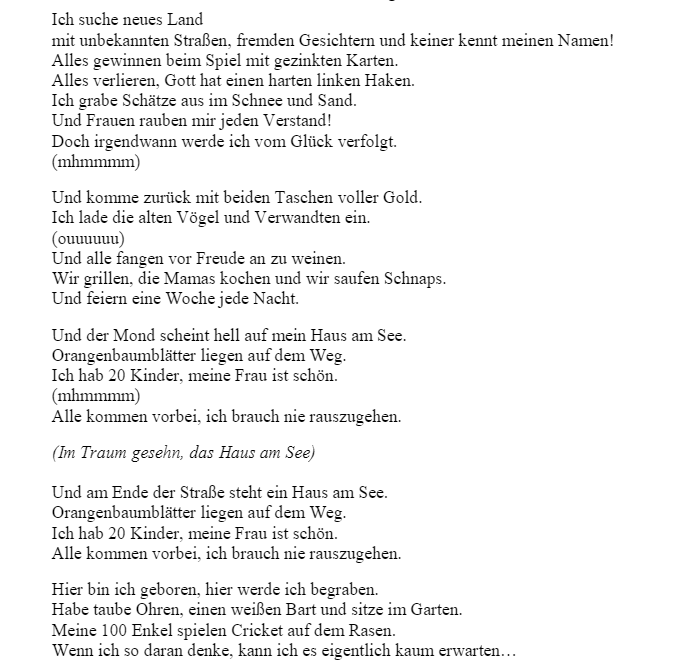 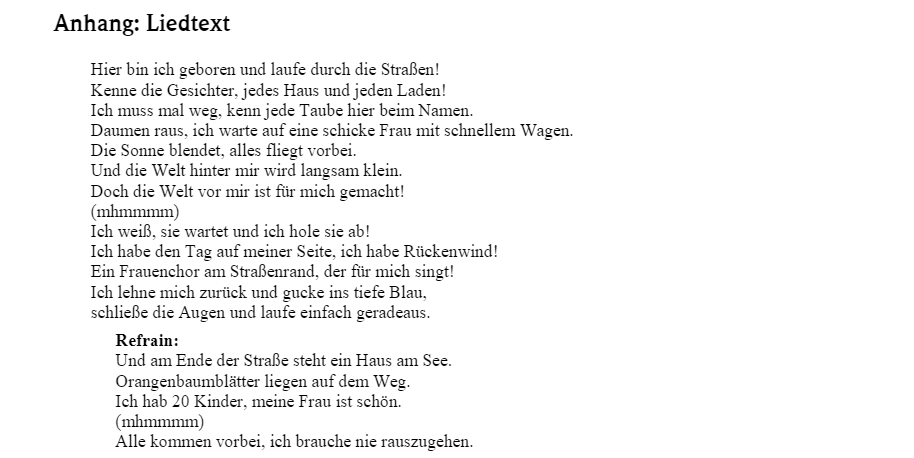 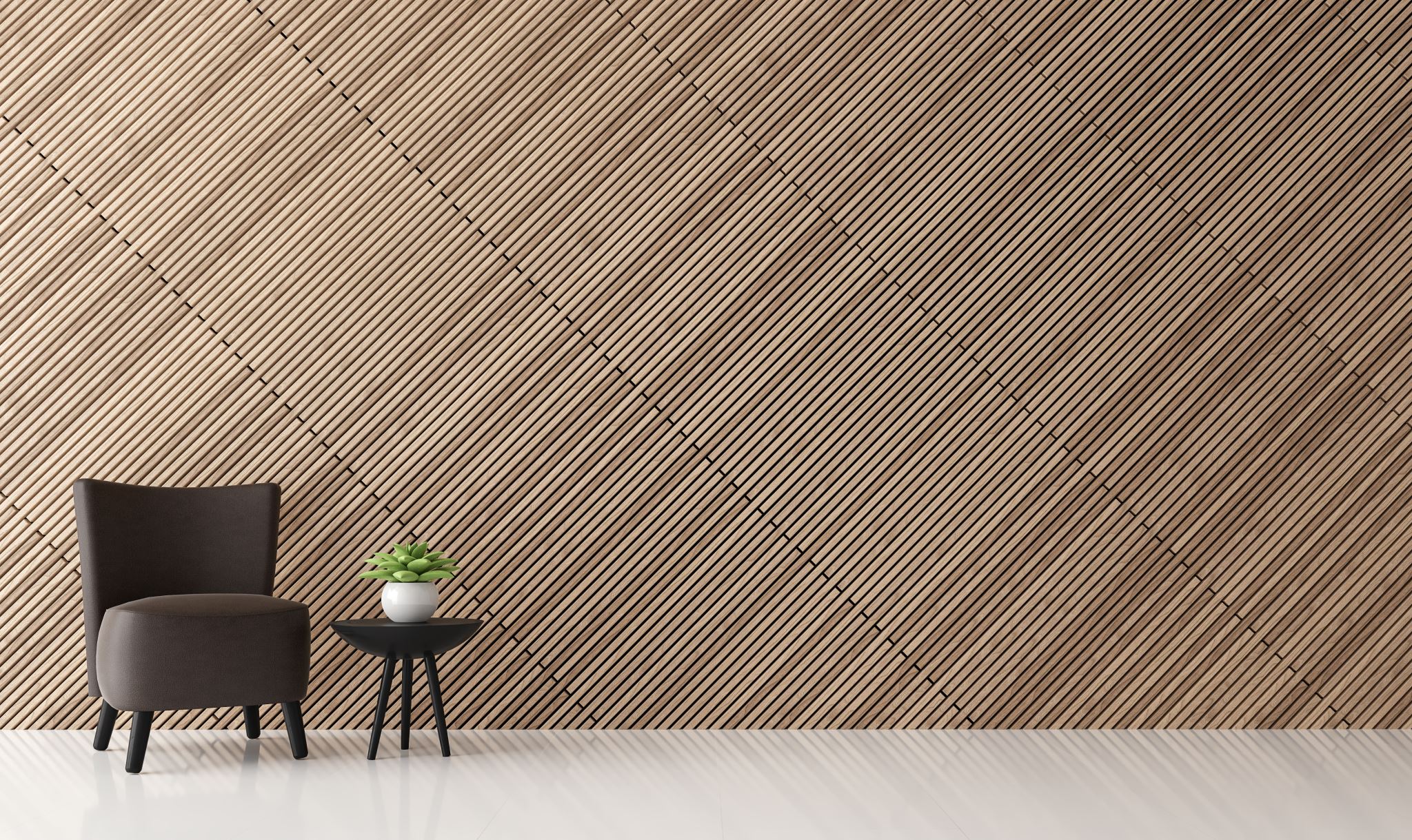 Was für „Haus am See“ wollt ihr haben?
Wie ist eure Vorstellung für das Leben in der Zukunft?

Diskutiert zu Zweit.
möglichst genau beschreiben.
Gegenseitig Frage stellen.
Vergleich –Ich war noch niemals in New York
Von Udo Jürgens
(https://www.youtube.com/watch?v=PPGEGxBI-Ko)
Alltagsleben VS Traum
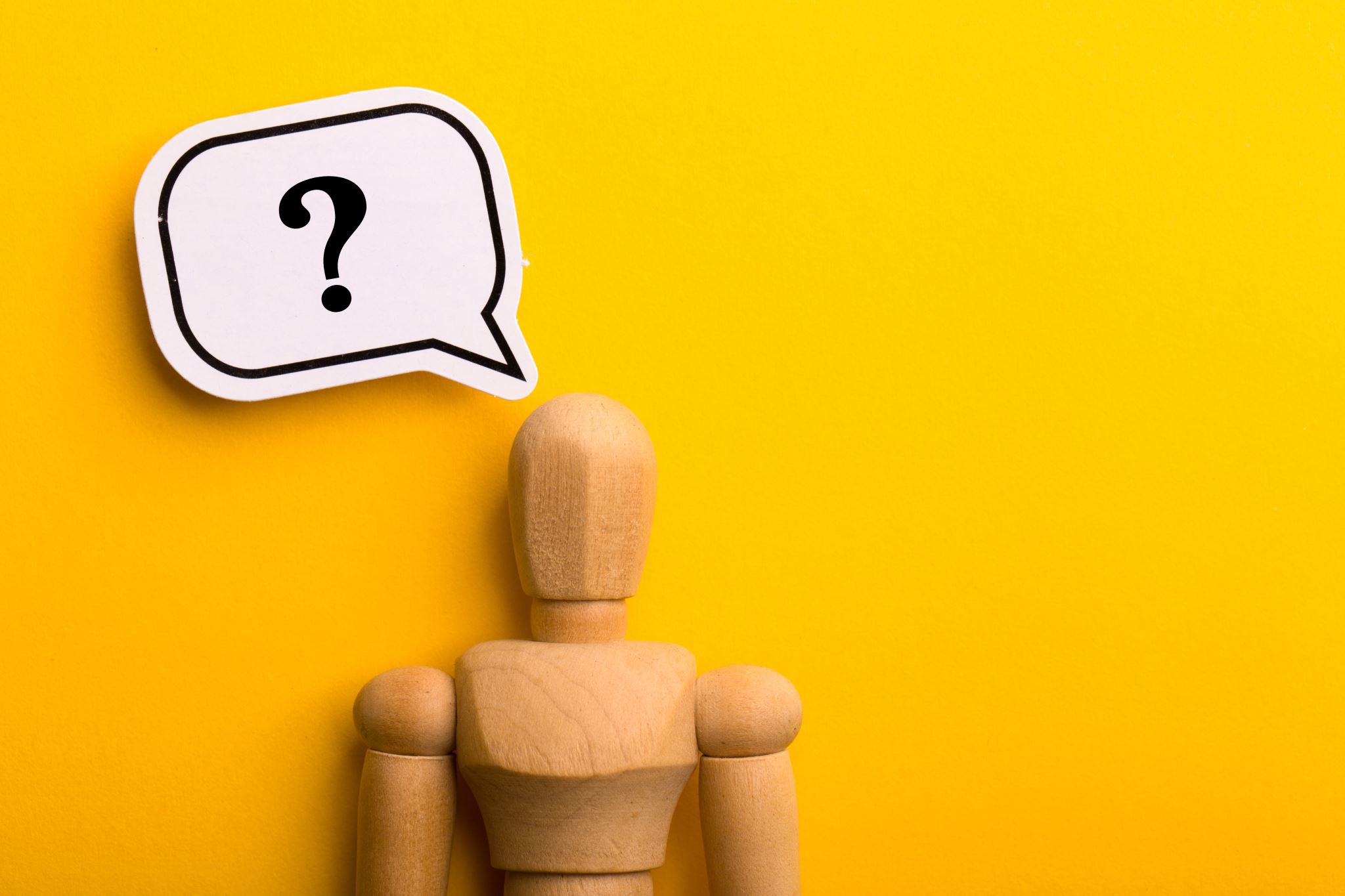 Weitere Frage
Über Prüfung
Datum: am Mittwoch (11.06.2023)
Form: Diskussion/Debatte/small talk, ungefähr 3 Min./Person
Video aufnehmen (bis 20 Uhr, 10.06), Peer-Feedback (im Kurs), 
Themen von diesem Semester
 Kriterien: 
Inhalt
Verständlichkeit
Sprachgebrauch
Interaktion (Hilf/Reaktion/Nachfrage)
Vielen Dank für eure Aufmerksamkeit!